Welcome to WiLS Regional Community Meeting!
UW- Milwaukee Libraries
Maximizing the Value of Electronic Resources
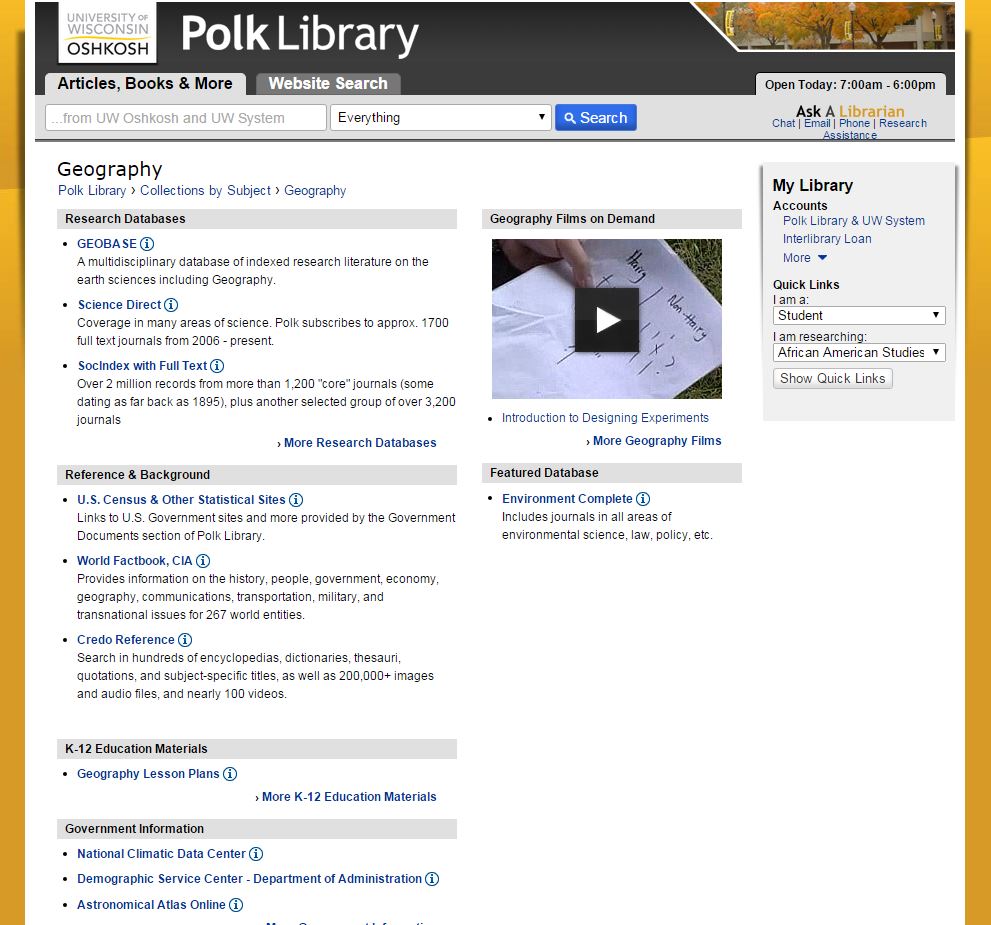 [Speaker Notes: Polk Library’s Subject Guides and Course Pages
http://www.uwosh.edu/library]
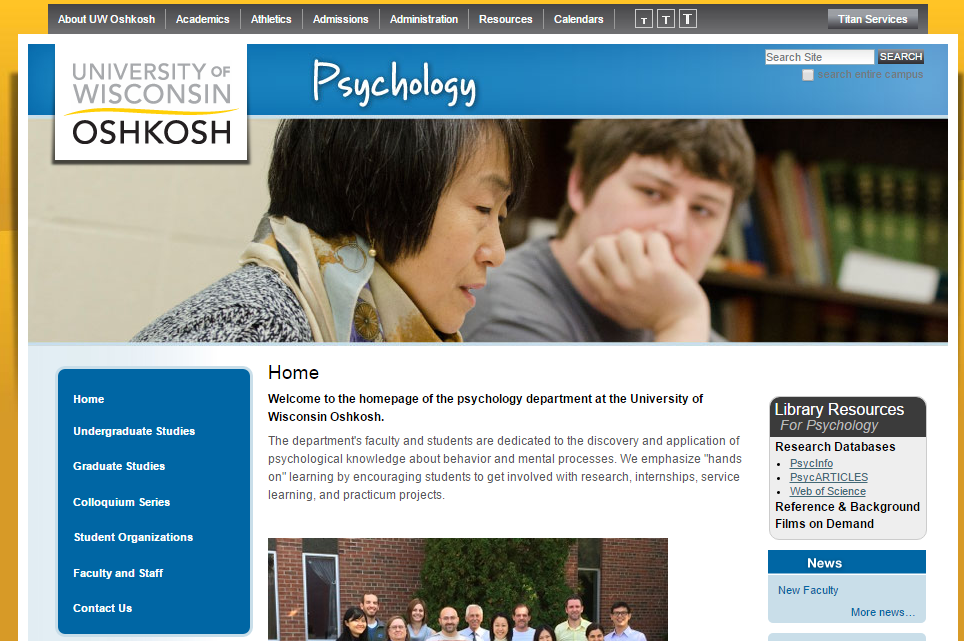 [Speaker Notes: Polk Library’s Subject Guides and Course Pages
http://www.uwosh.edu/library]
Put your resources in front of your users.
Group them together in a way that aids in their discoverability.
Too often we find resources are buried or hard to find.
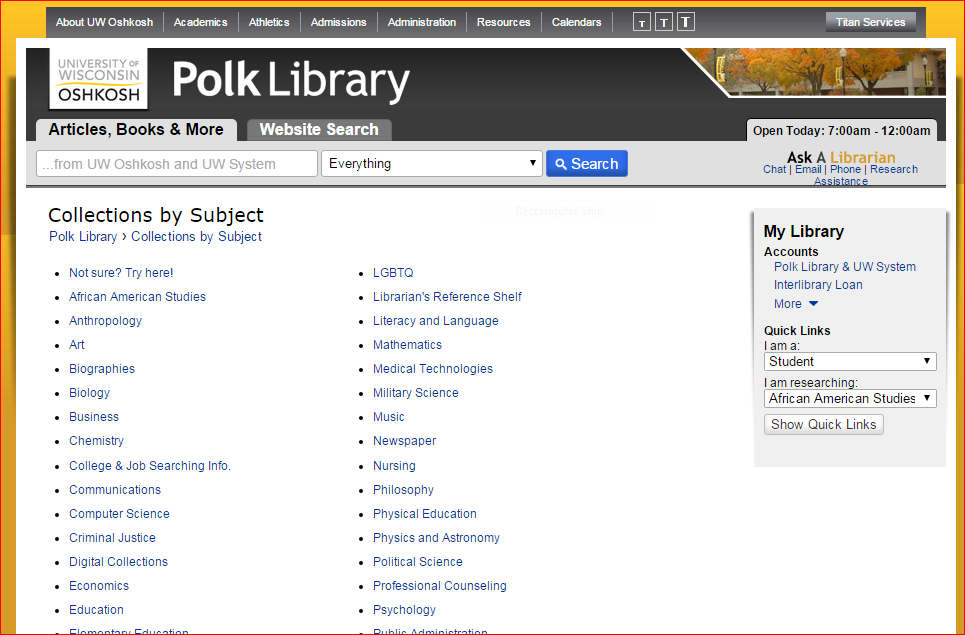 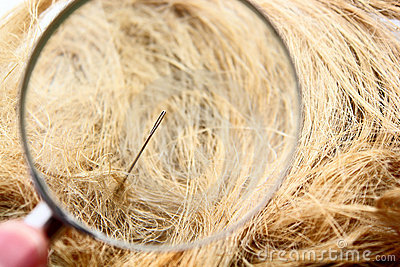 ROTATE!
Make sure that sparsely used resources get some spotlight time too, even if it’s not the “best in class.”
Promote…Promote…Promote
Work with a subject specialist.
Reach out to your vendor rep
Know More http://scls.typepad.com/ce/database_tips/
Know more not everything
Reinforce training with written documentation
Menasha Joint School District
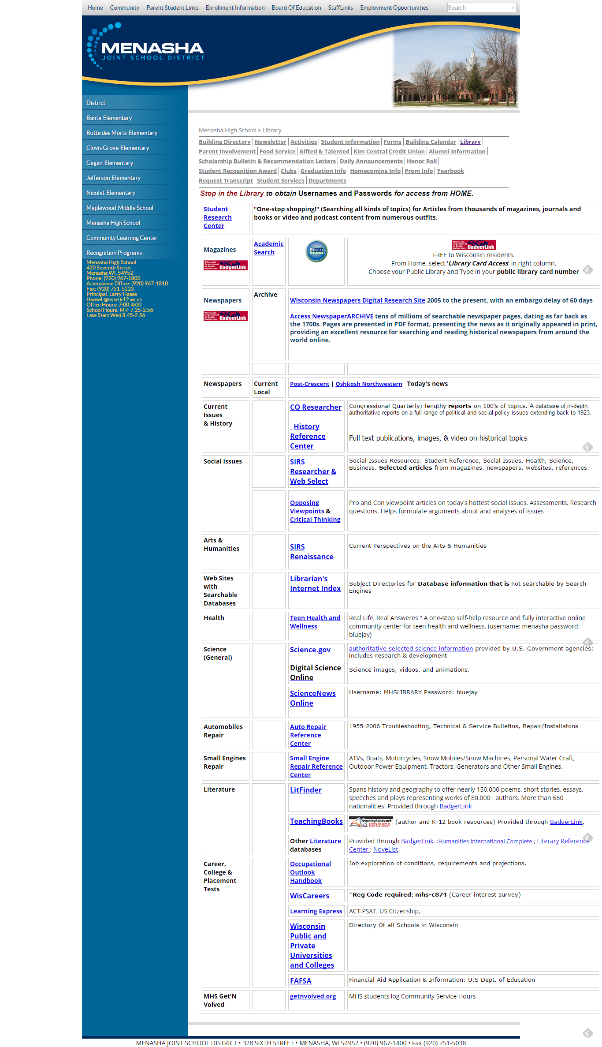 Meet users where they are
Access should be easy
Usage comparison
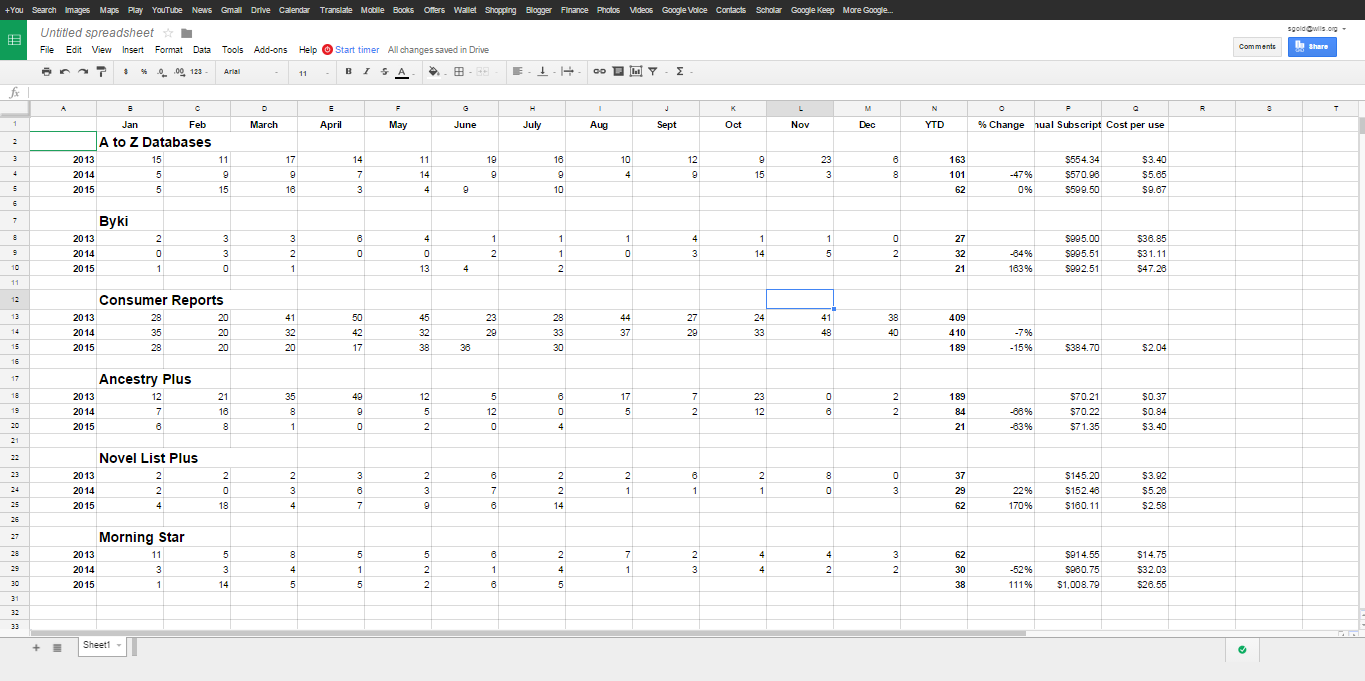 Infographics are an excellent way to communicate to stakeholders.
[Speaker Notes: .]
Make sure you explain the criteria you use in the evaluation
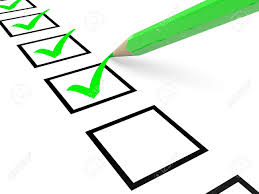 Understand outside factors
Compare Apples to Apples.
Question numbers
[Speaker Notes: Numbers are important, but they aren't everything. Full text downloads and cost-per-use are important metrics for determining the value of a resource, but they aren't the only things to consider. There may be resources that have deceivingly high costs-per-use, but are mission critical for a particular department or community segment. Be sure to take those factors into consideration when evaluating a product.]
Include your staff in database evaluation
Example: Know More http://scls.typepad.com/ce/database_tips/